Psalms of Thanksgiving“For His steadfast love endures forever”
Jan. – Feb. 2020
Learning Goals (p.3)
Read for meaning.
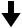 Identify features of thanksgiving.
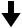 See God through thankfulness.
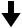 Pray with purposeful thanks.
1. Read
2. Participate
3. Pray
Psalms of Thanksgiving (p.7)
Declaration of Thanks
Report of a Crisis
Report of Deliverance
Review of Psalms of Thanks
What has stuck with you from these psalms?
What have you learned about God?
What has influenced your prayers in some way?
Psalm 118 (p. 22-23)
List all the New Testament references in this psalm.
Now don’t mention these again until I tell you.
Psalm 118 (p. 22-23)
What is the big idea?
What is unique?
What is moving?
What doesn’t make sense?
Psalm 118 (p. 22-23)
Psalms 113-118: The Egyptian Hallel (“praise”)
How does this knowledge help us to make sense of Psalm 118?
Exodus 15 & Psalm 118
Connections?
Why is the Red Sea story a template for the salvation of God’s people?
Psalm 118 (p. 22-23)
What is the original meaning of:
“The stone that the builders rejected…”?
“Blessed is he who comes in the name…”?
Psalm 118 and Jesus
And the crowds that went before him and that followed him were shouting, “Hosanna to the Son of David! Blessed is he who comes in the name of the Lord! Hosanna in the highest!” (Matthew 21:9)
Jesus said to them, “Have you never read in the Scriptures:
“‘The stone that the builders rejected    has become the cornerstone;this was the Lord's doing,    and it is marvelous in our eyes’? (21:42)
And when they had sung a hymn, they went out to the Mount of Olives. (26:30)
How does Psalm 118 add meaning to the story of Jesus?
Looking Ahead (p.26-29)
Read Psalm 107 actively.
Identify the components.
Message in a nutshell.
What about God?
Write your own prayer.
Psalms of Thanksgiving“For His steadfast love endures forever”
Jan. – Feb. 2020